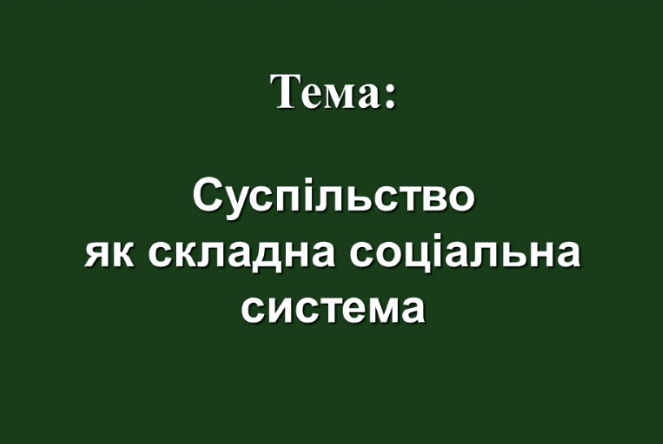 Дякую за увагу!